BÀI 4THỰC HÀNH VỚI CÁC THIẾT BỊ SỐ
KHỞI ĐỘNG
Chỉ ra các bộ phận của máy tính và một số cổng thông dụng thông qua những hình ảnh sau?
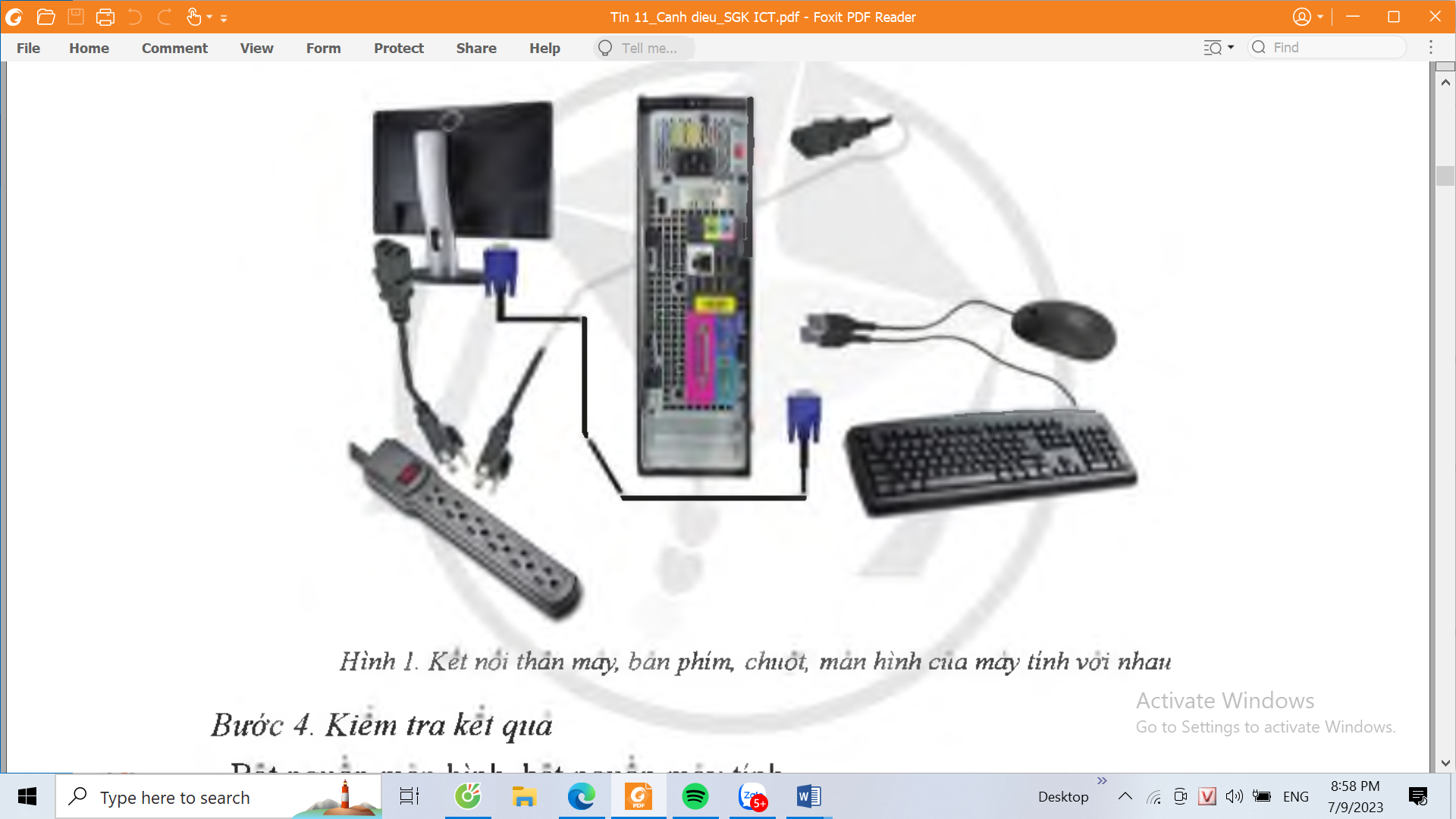 HÌNH THÀNH KIẾN THỨC
Nhiệm vụ 1. Lắp ráp các bộ phận của máy tính
Học sinh quan sát các bộ phận của máy tính để lắp ráp:
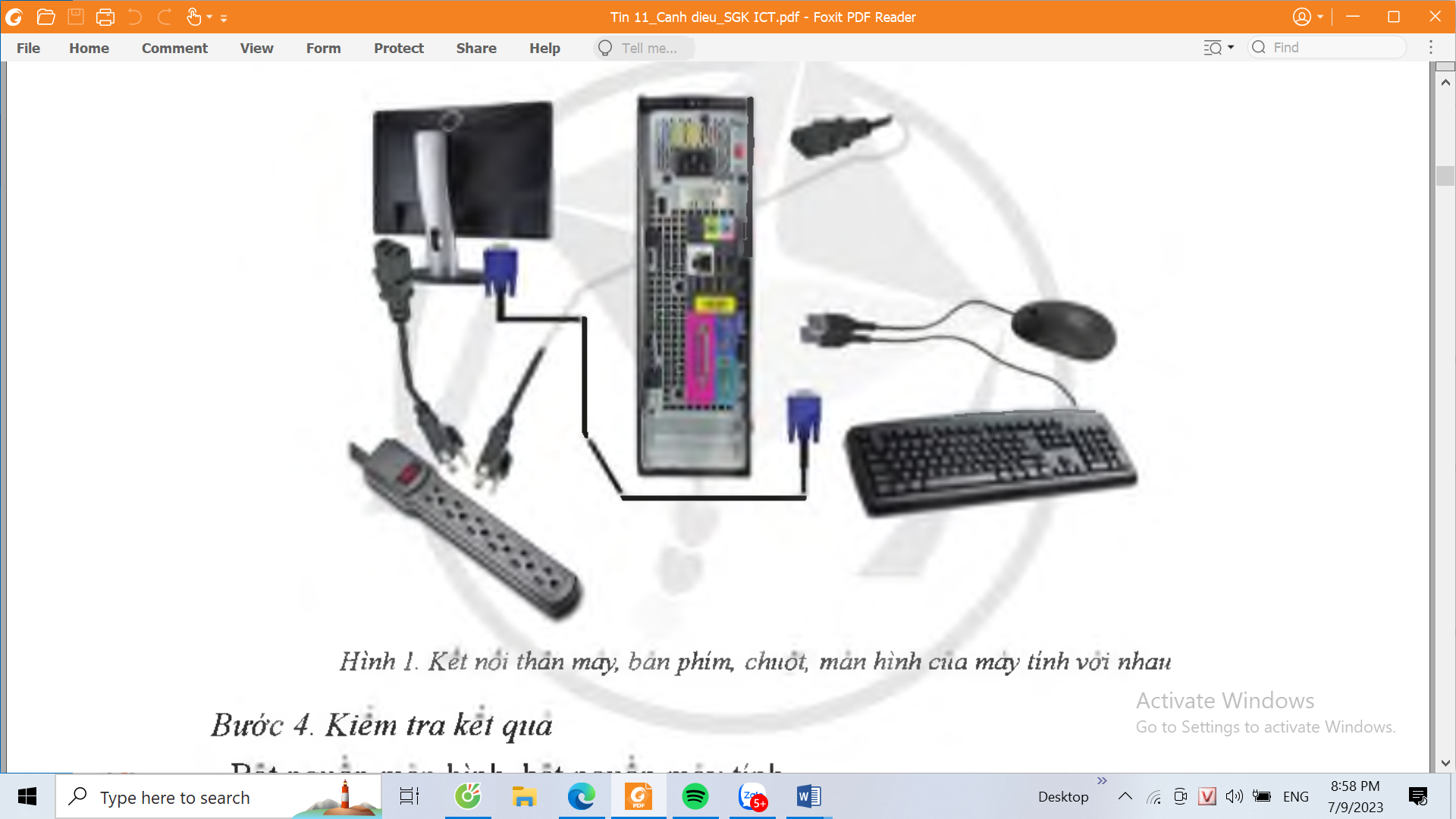 Nhiệm vụ 2. Kết nối máy tính với các thiết bị số thông dụng
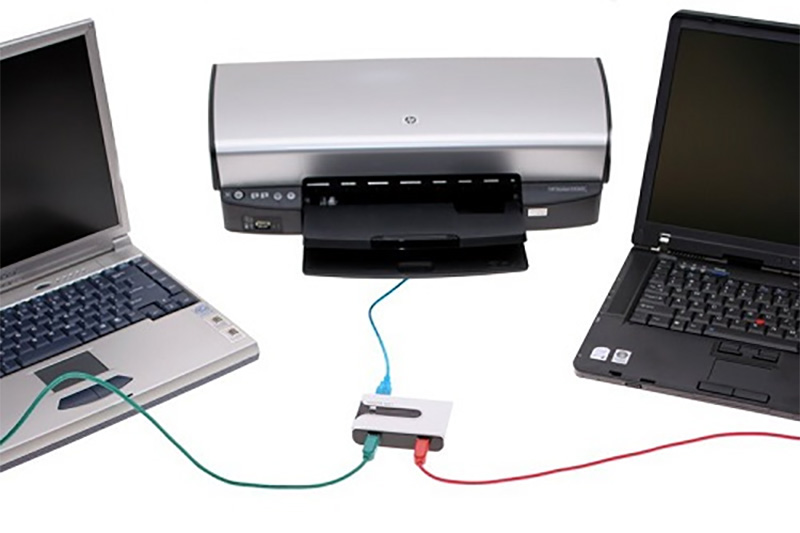 b) Hướng dẫn kết nối máy tính dùng Window 10 với điện thoại qua Bluetooth.+ Bật Bluetooth trên điện thoại, trên máy tính.
LUYỆN TẬP
Trò chơi: Plickers – Ai đúng nhiều nhất
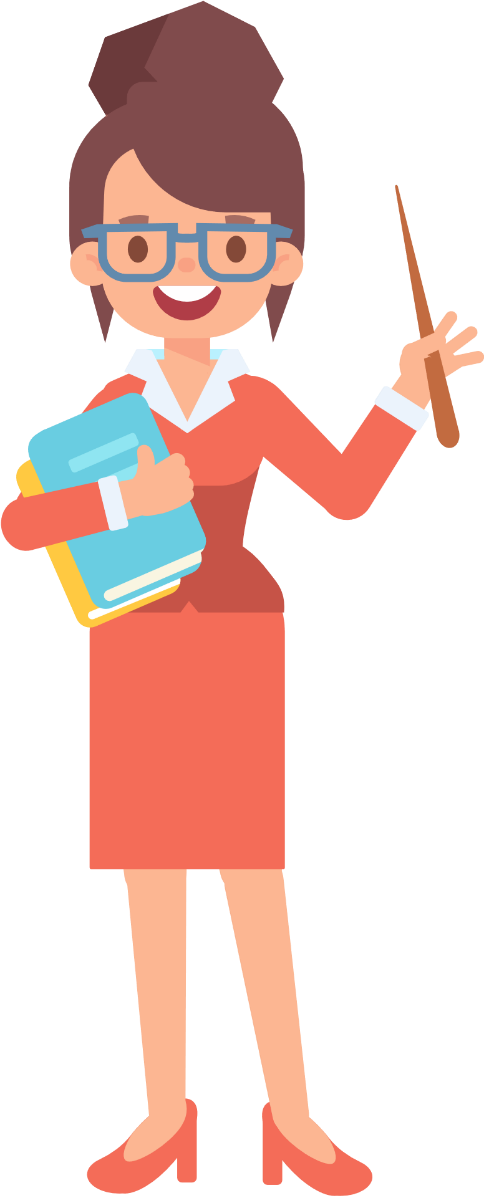 Thể lệ
Quan sát câu hỏi trên máy chiếu.
 Sử dụng thẻ Plickers để trả lời.
Giơ thẳng đứng cạnh có đáp án em chọn trên thẻ Plickers để trả lời khi có hiệu lệnh.
Điểm tính cho cá nhân lưu trên web Plickers.
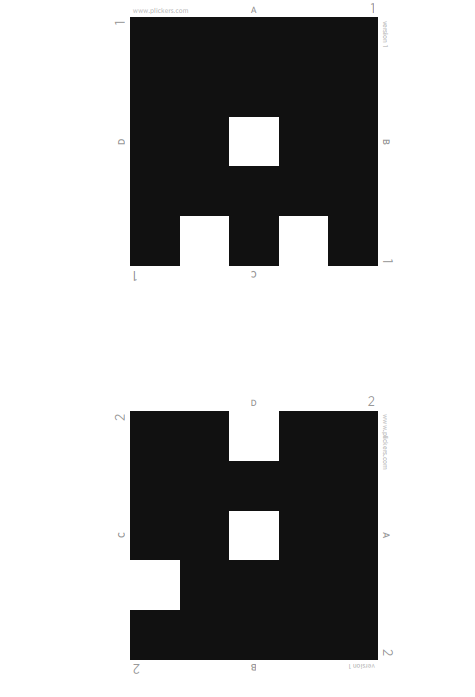 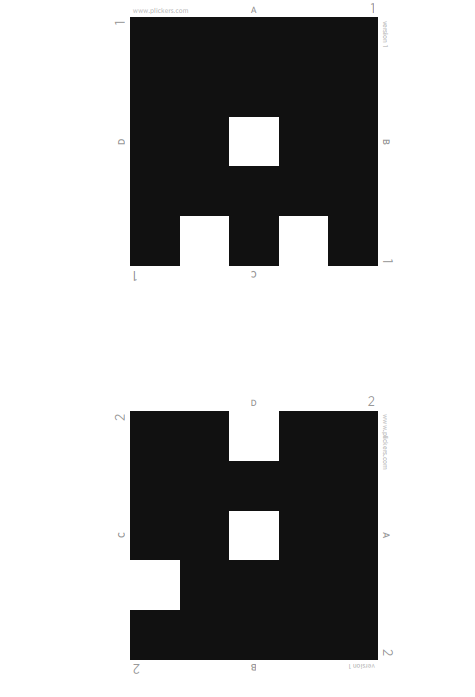 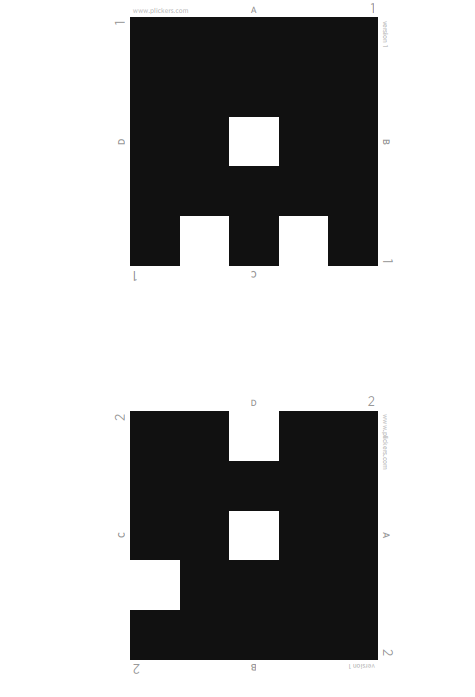 VẬN DỤNG
Lựa chọn ảnh nền, chỉnh độ sáng, độ phân giải cho màn hình?
Chỉnh sửa thời gian cho đồng hồ?